Les apprenants se sentent parfois frustrés par la complexité de certains sujets.
Ils pensent que le cours est stimulant mais nécessite beaucoup d'efforts.
Ils voient les ressources du cours comme utiles mais parfois insuffisantes.
Ils entendent des enseignants et des pairs discuter des concepts du cours.
Pensent et ressentent?
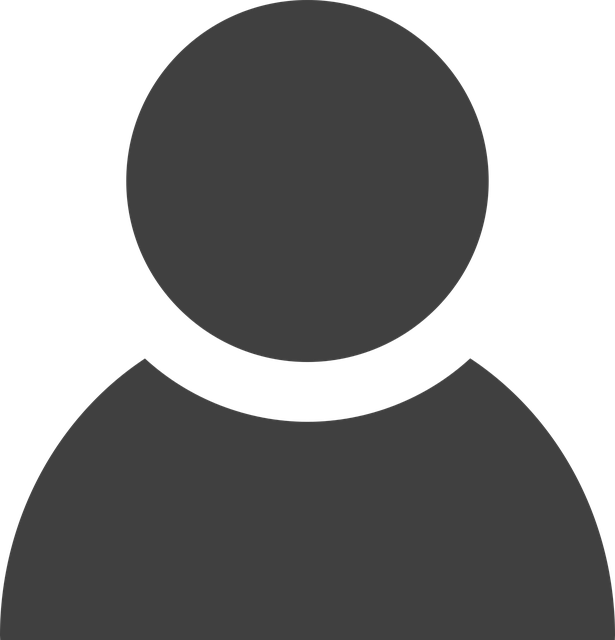 Ils observent d'autres apprenants partager leurs difficultés et leurs réussites.
Ils entendent des commentaires positifs sur certaines parties du cours, mais aussi des critiques constructives.
Voient?
Entendent?
Qu’est-ce que vos apprenants...?
Disent et font?
Ils suivent les instructions du cours et s'engagent dans les activités proposées.
Ils partagent leurs expériences et leurs difficultés avec leurs pairs.
Les retours et les commentaires des enseignants sont appréciés pour leur pertinence et leur capacité à guider les apprenants dans leur progression.
Le contenu du cours est stimulant et pertinent, ce qui suscite l'intérêt des apprenants.
Parfois la complexité des sujets peut être décourageante.
Certaines ressources pourraient être améliorées pour mieux soutenir l'apprentissage.
Point négatifs?
Points positifs?
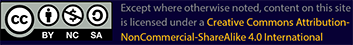